.
.
Termination of Long-Term Mental Health Treatment with Foster Youth
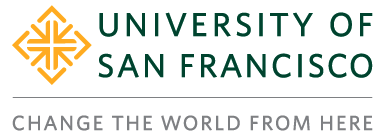 Kimberlin Borca and Keala Pacheco, USF Department of Psychology, Foster Care Research Group
University of San Francisco
RESULTS
RESULTS
BACKGROUND AND RATIONALE
RESULTS
Patients were 9.97 years of age at the start of treatment  (SD = 5.53), females (50.9%), and males (49.1%), and were ethnically diverse.













Average length of treatment was 3.06 years (SD = 2.97). 

 Most common reasons for entry to the foster care system included neglect (63.6%), emotional abuse (38.2%), and physical abuse (25.5%).  

 In the last year of treatment, patients were seen on a weekly (65.5%) or biweekly (18.2%) basis.

 During last year of treatment, therapists collaborated with foster parents (50.1%) and teachers (38.2%) in their treatment of the foster child.
Youth who are placed into foster care experience a multitude of stressors and are at risk for  a variety of mental health problems. 

 Our previous work has shown that foster youth who receive long-term relationship-based psychotherapy show significant improvement across several mental health symptoms. 

The current study evaluates circumstances in the last year and at termination of effective long-term treatment for foster youth, as reported by therapists.
DISCUSSION
METHOD
Participants
55 therapists who provided pro-bono outpatient mental health treatment to current or former foster youth through a nonprofit organization dedicated to improving the emotional lives of children in foster care. 
 72.8% female
 Mean age = 48.39 years (SD = 9.96 years)
 90.1% Caucasian
 Mean of 8.7 years (SD = 6.27 years) clinical experience post licensure. 

Procedure
Telephone interviews with therapists at the conclusion of treatment with current or former foster youth. 

Measures
Semi-structured interview about basic therapist and patient demographics, therapist approach to psychotherapy, parameters of treatment, and patient mental health symptoms.
Therapists were predominantly middle-aged, Caucasian females who provided weekly therapy to ethnically diverse school-aged current and former foster youth. 

 By the end of treatment, patients showed significant decreases in several mental health symptoms and showed growth in the area of emotional development.

Therapists collaborated with foster parents, DHS social workers, and school personnel over the course of treatment. Collaboration may contribute to the decrease in symptoms and should be considered as a tool for future therapeutic interventions

Unfortunately, treatment often ends prematurely as a result of several obstacles in the patient’s life.  With the nonprofit partner organization’s model, return to treatment is possible for an indefinite amount of time. 

Limitations of the study include a small sample size, potential bias from therapist informants, and lack of a comparison group

Future studies should explore the long-term efficacy of treatment by studying foster youth after treatment termination.
.
.